Autores
Porto, 2024
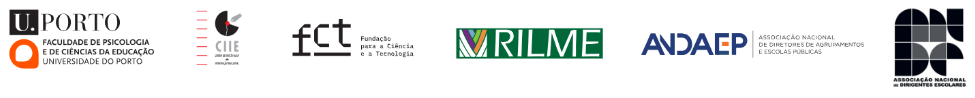